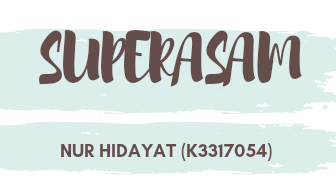 Pengertian
Superasam adalah sejenis asam yang mempunyai keasaman lebih besar daripada 100% asam sulfat yang mempunyai fungsi keasaman Hammett  (H0) −12. Superasam yang secara komersial tersedia meliputi asam trifluorometanasulfonat (CF3SO3H), dikenal sebagai asam triflat, dan asam fluorosulfat (FSO3H). Kedua senyawa tersebut memiliki keasaman sekitar seribu kali lebih kuat (memiliki nilai H0 yang lebih negatif) daripada asam sulfat. Superasam yang paling kuat dihasilkan dari kombinasi asam Lewis kuat dan asam Brønsted kuat. Superasam umumnya digunakan untuk menciptakan lingkungan yang dapat menghasilkan dan menjaga kation, yang berguna sebagai molekul antara pada berbagai reaksi kimia
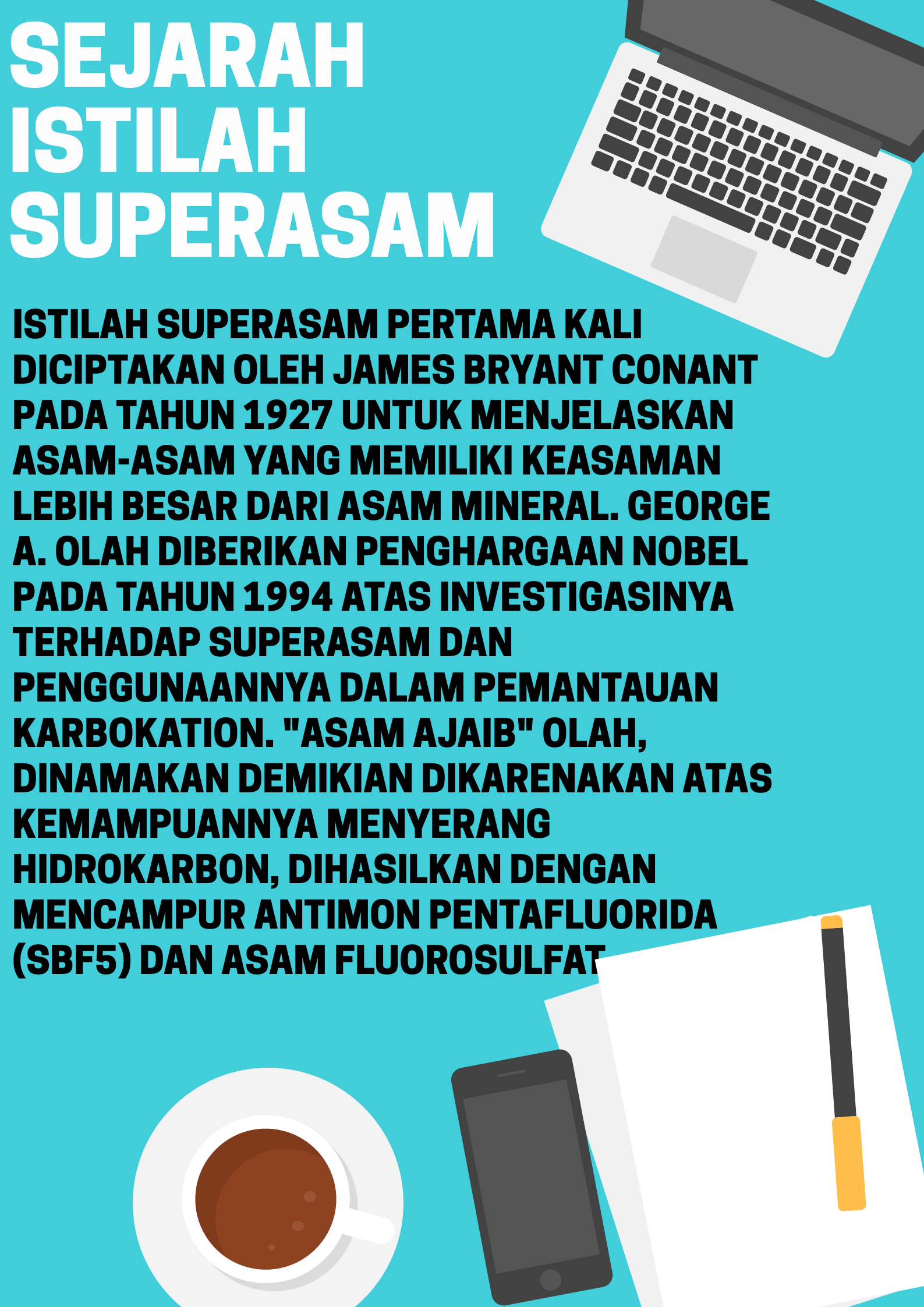 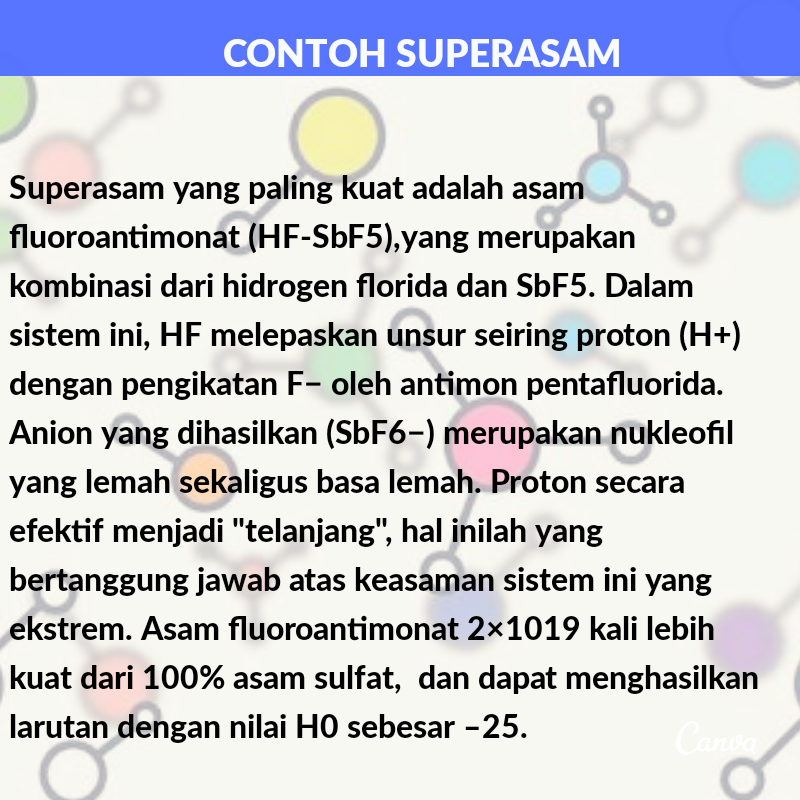 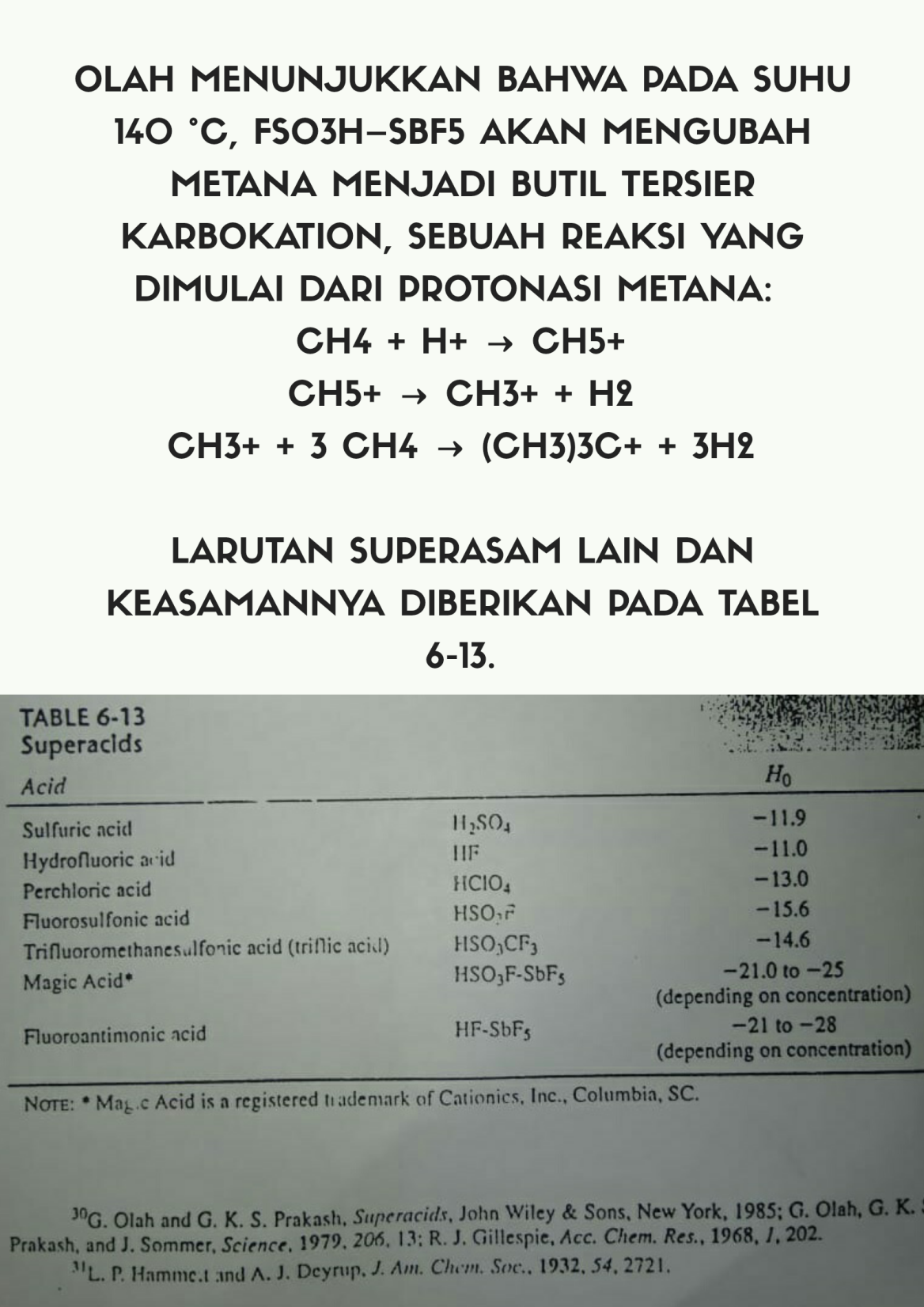 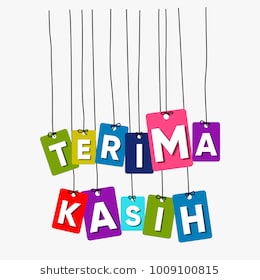